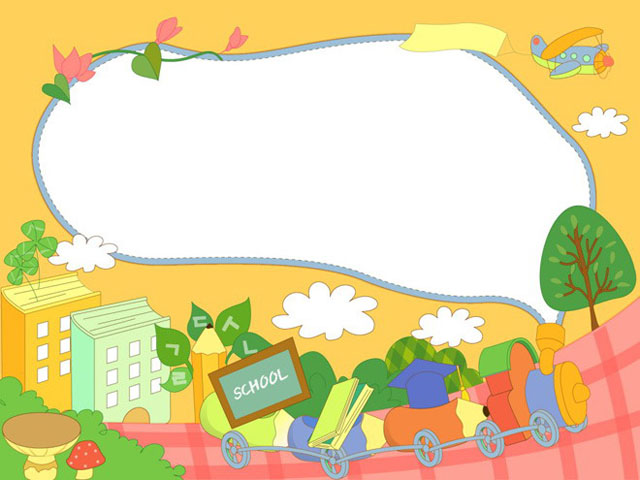 CHÀO MỪNG CÁC CON
ĐẾN VỚI TIẾT HỌC
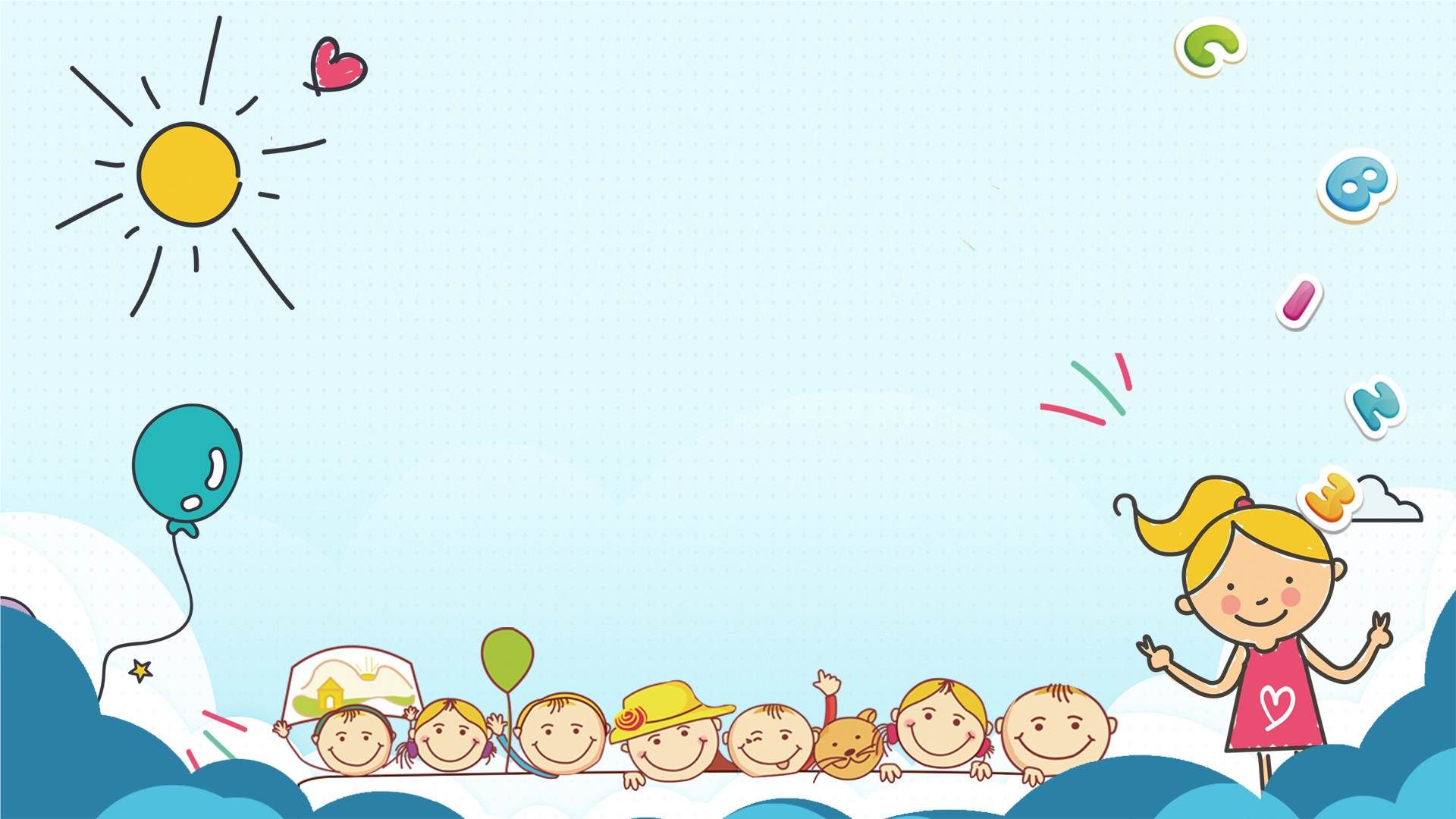 Toán
Phép cộng (có nhớ) trong phạm vi 100 (tiếp theo - trang 60)
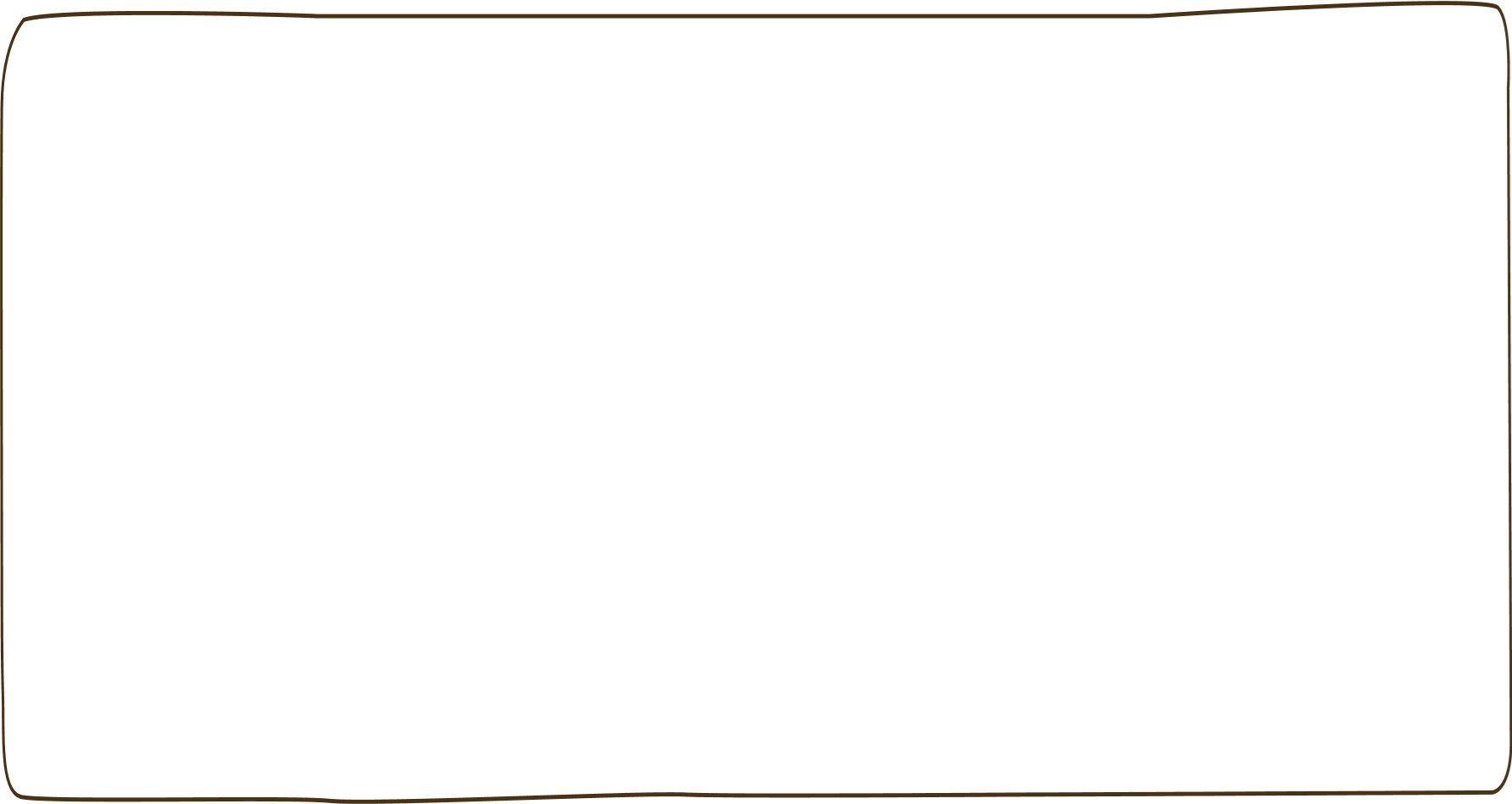 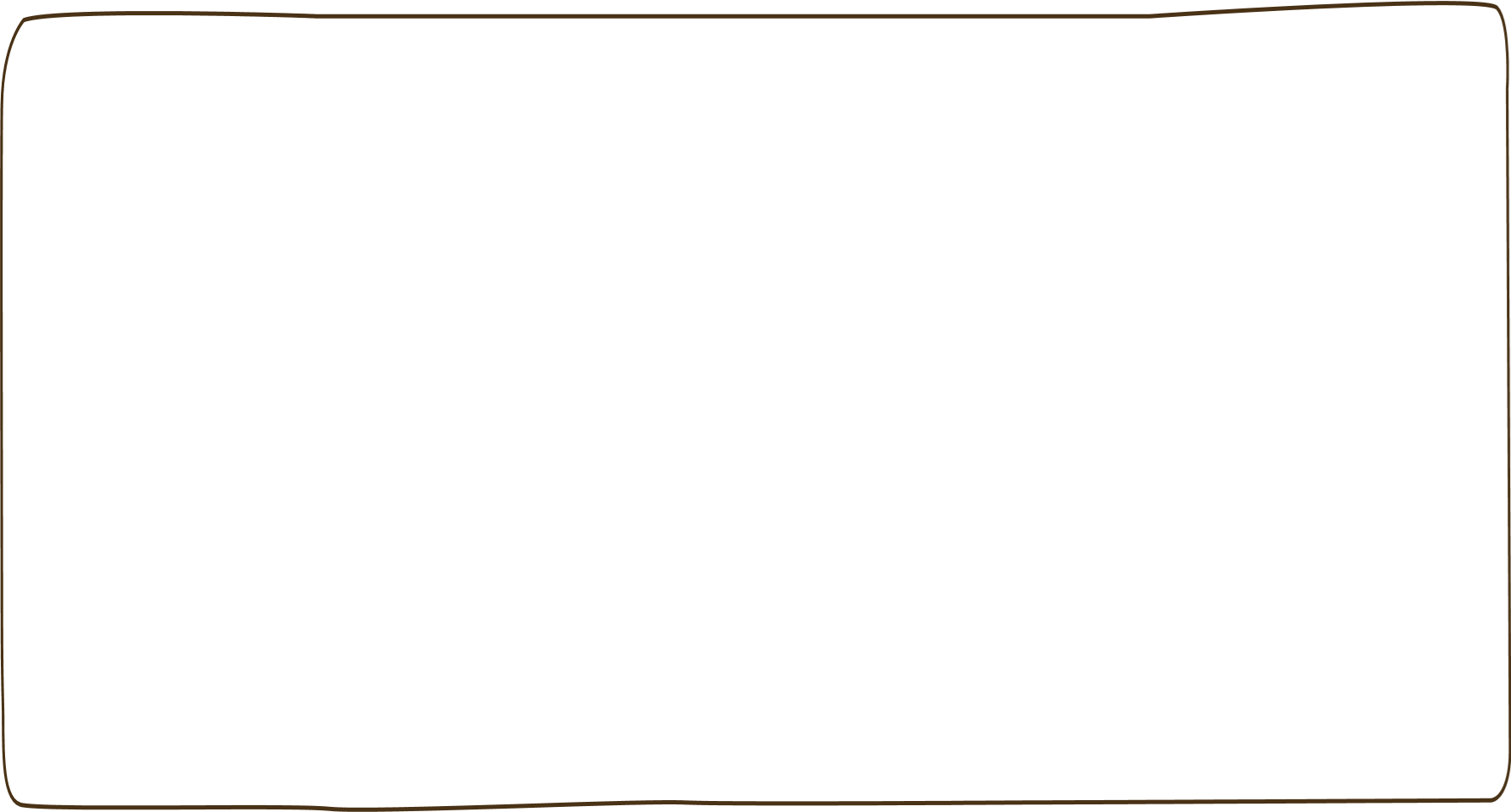 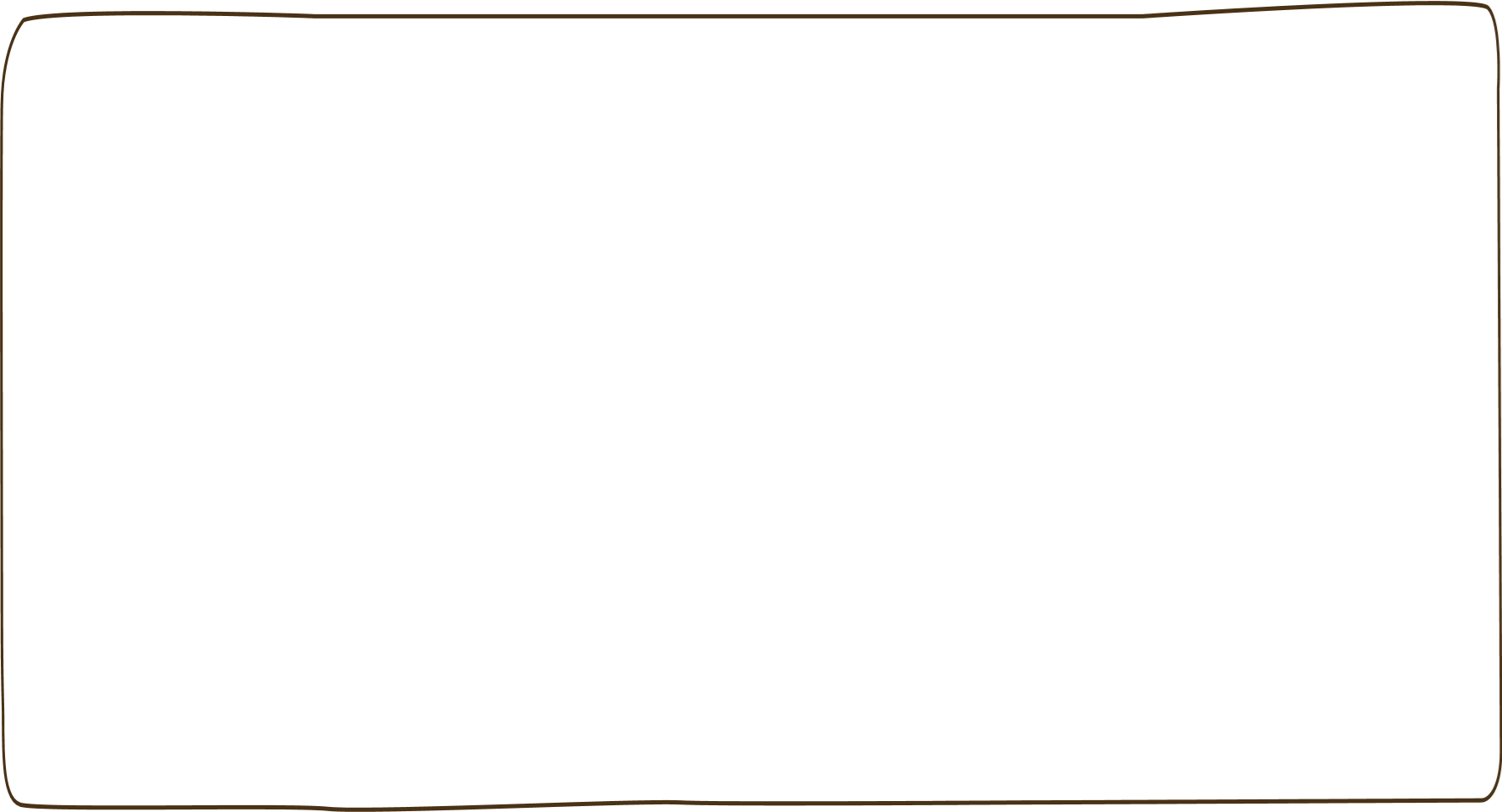 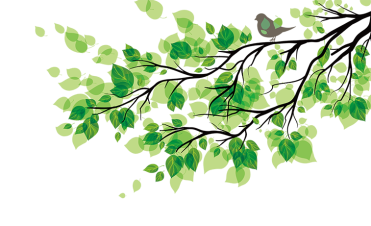 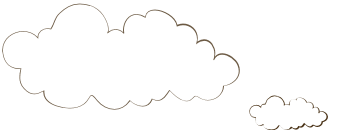 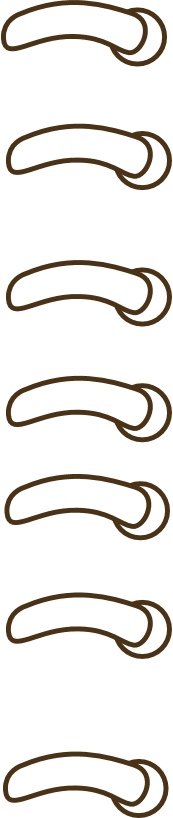 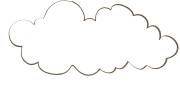 Yêu cầu cần đạt
- Học sinh biết tìm kết quả các phép cộng (có nhớ) trong phạm vi 100 dạng 47 + 5 dựa vào phép cộng (có nhớ) trong phạm vi 20.
- Vận dụng được kiến thức, kĩ năng về phép cộng đã học vào giải quyết một số tình huống gắn với thực tế.
- Phát triển các năng lực toán học.
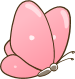 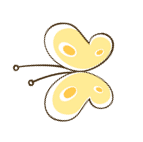 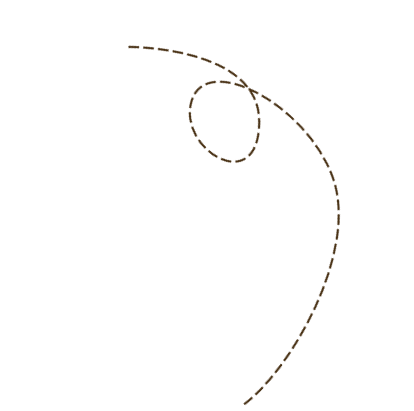 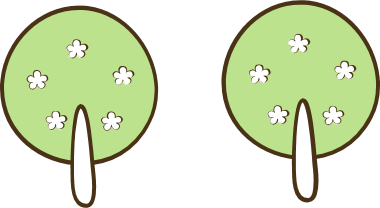 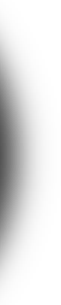 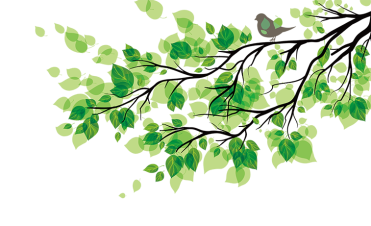 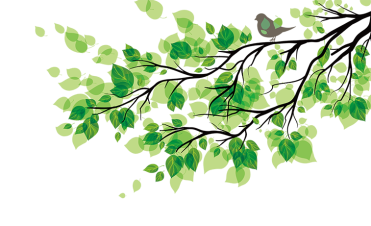 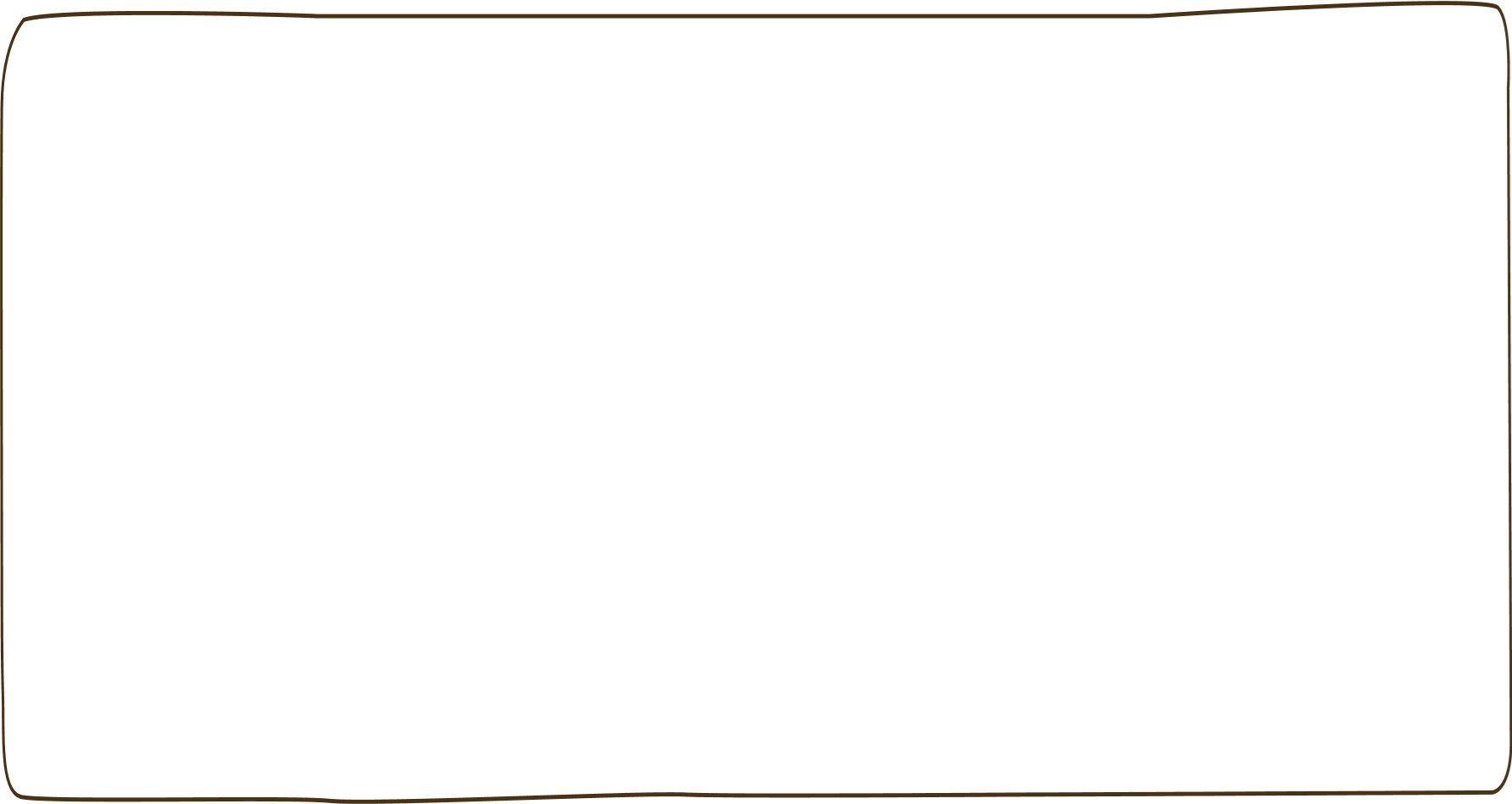 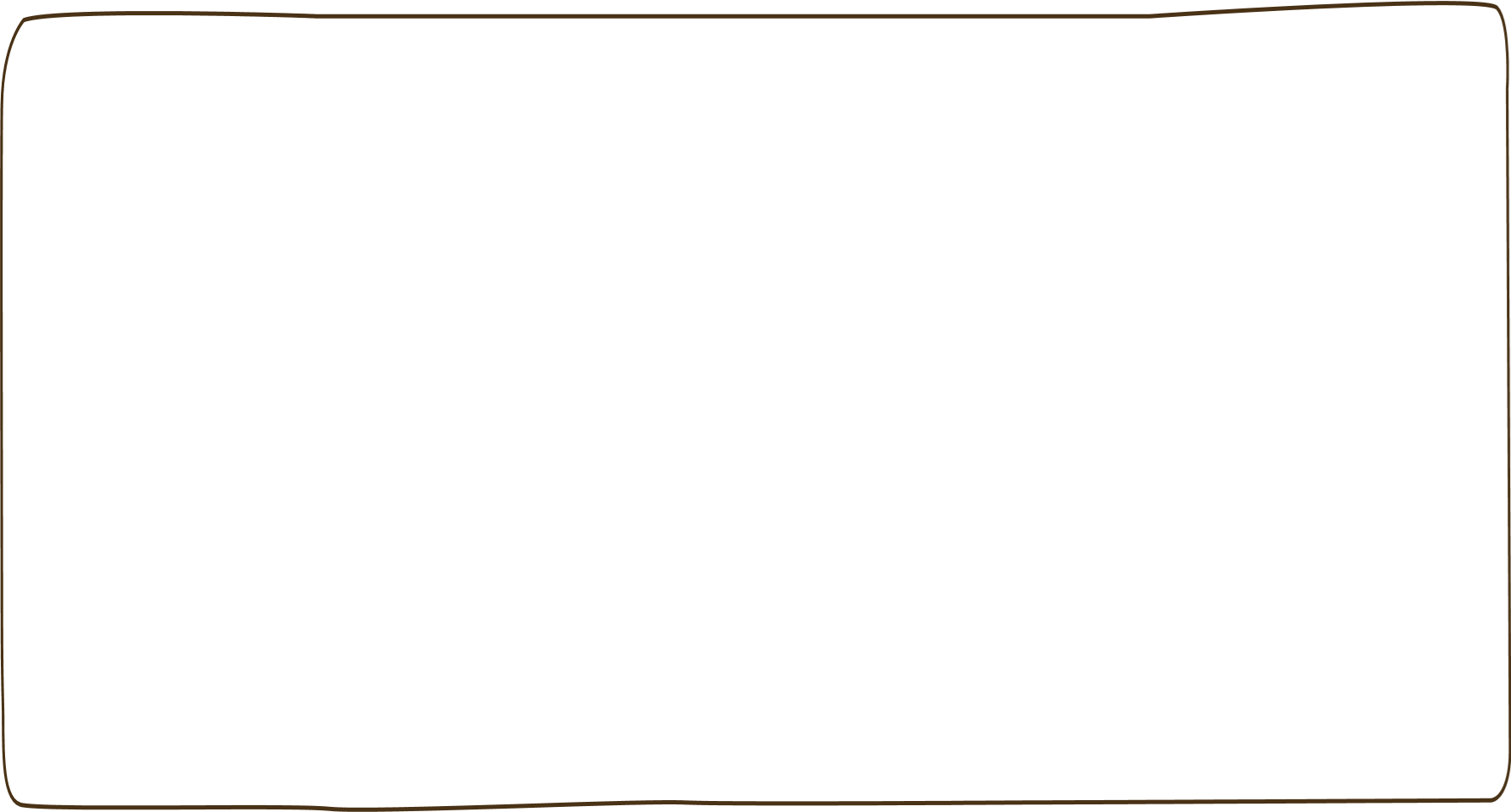 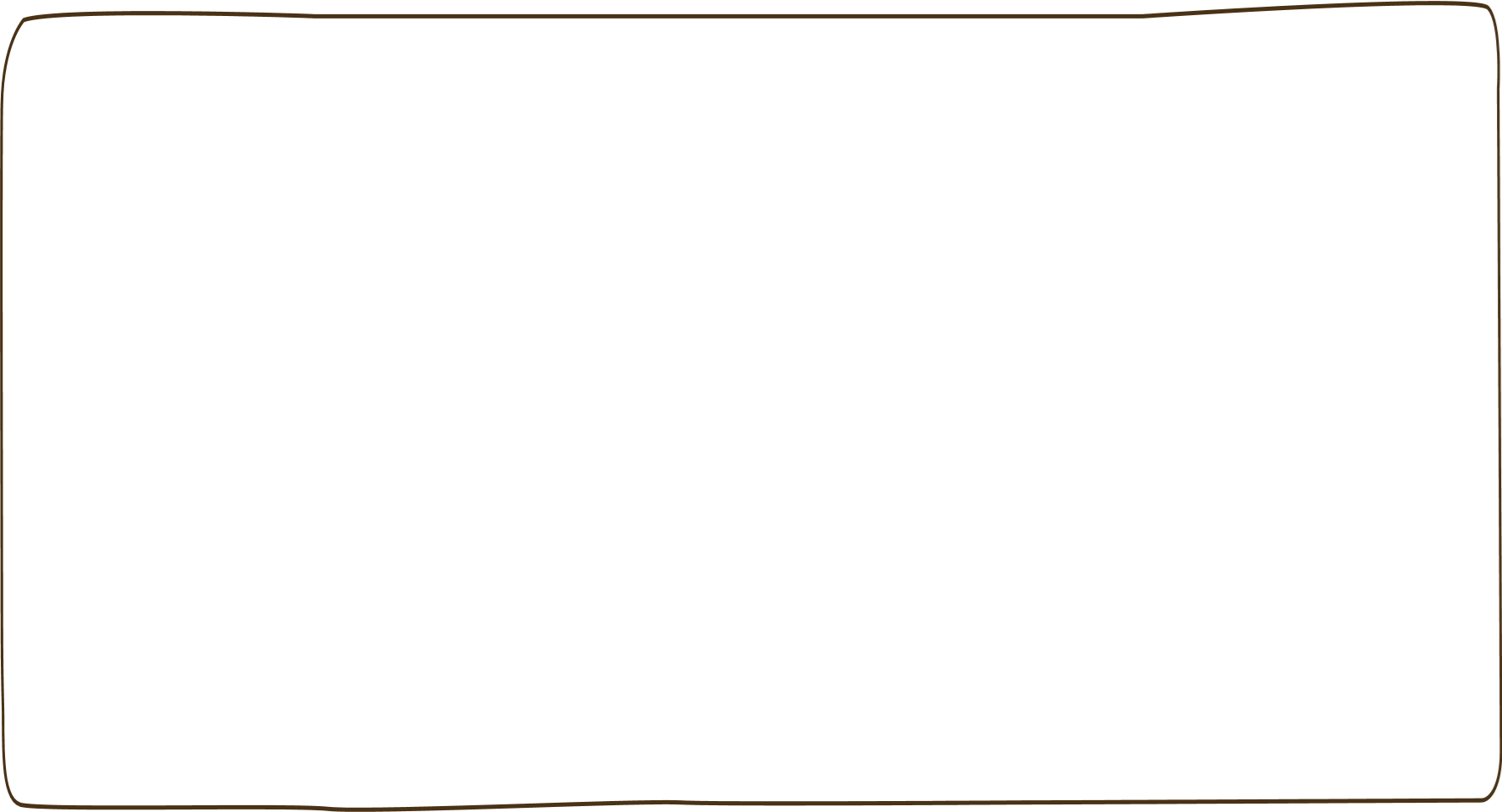 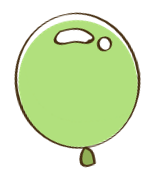 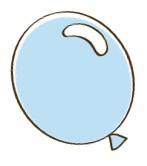 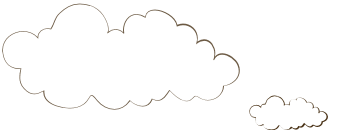 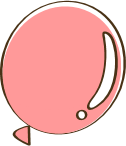 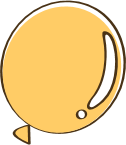 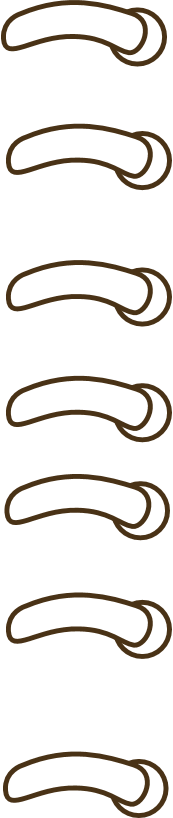 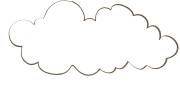 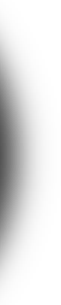 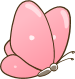 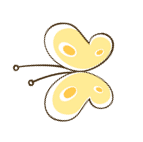 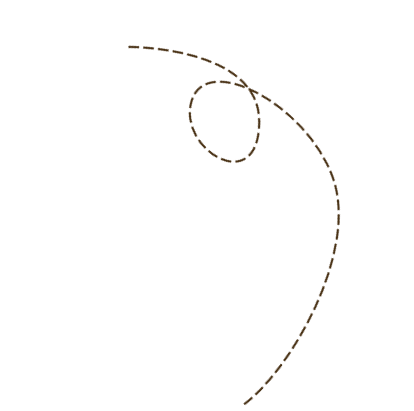 Kết nối
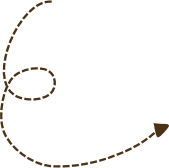 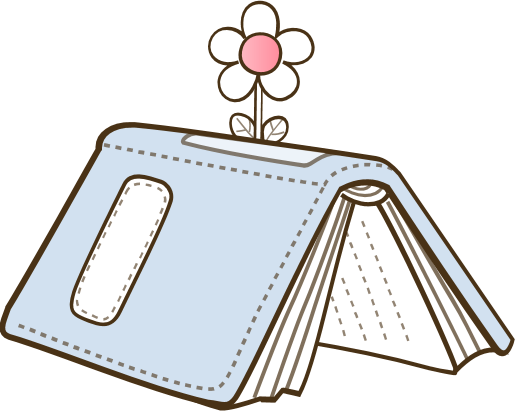 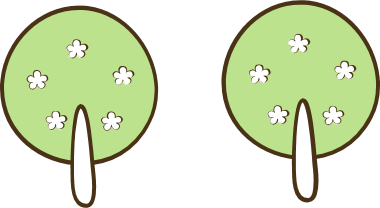 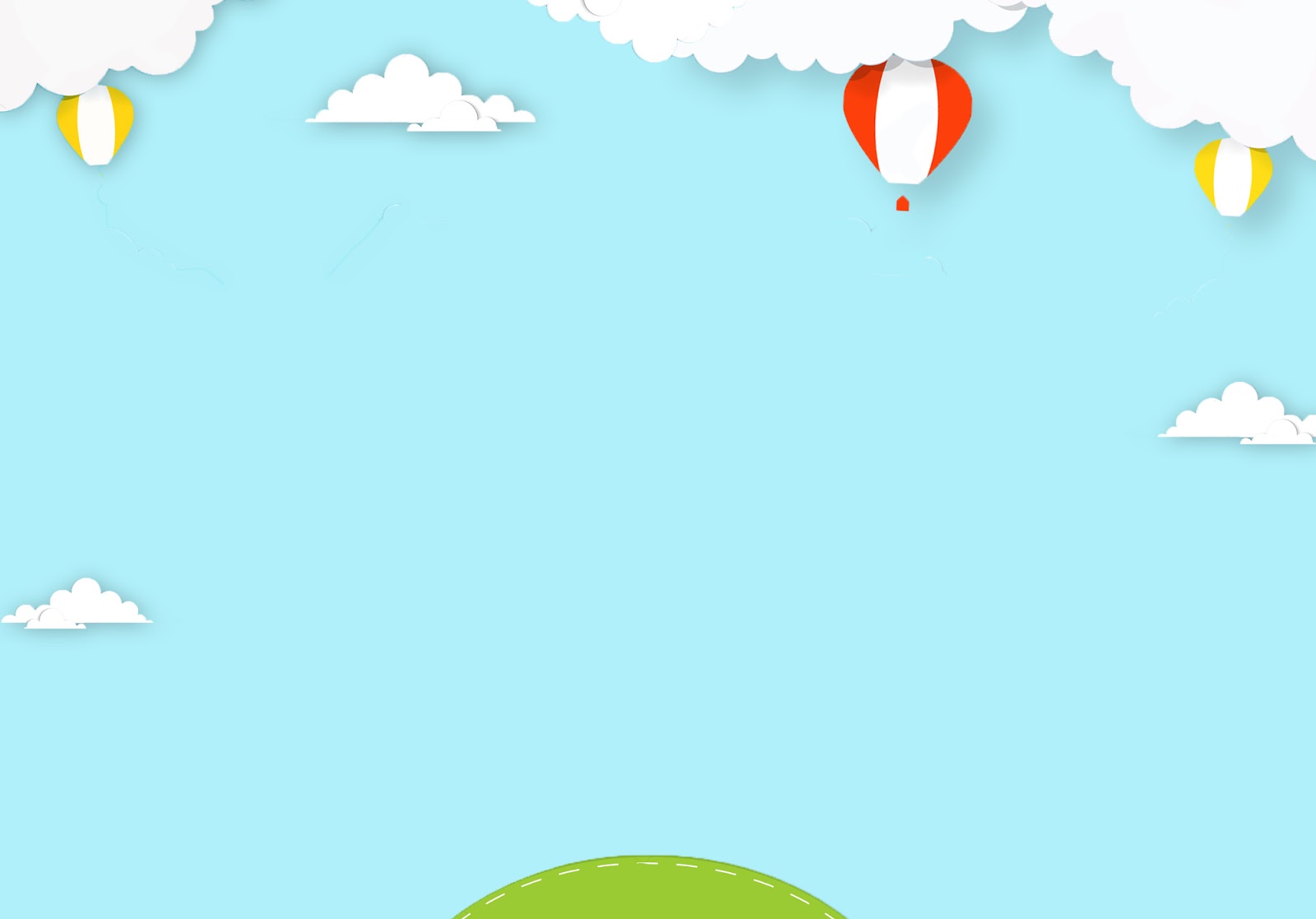 7 + 5   =
12
?
47 +   5   =
5
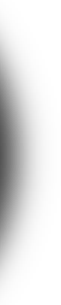 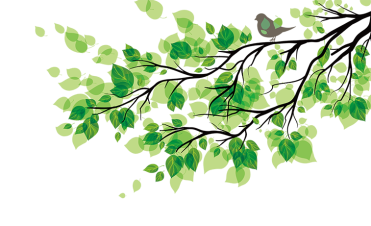 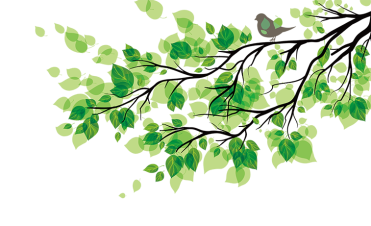 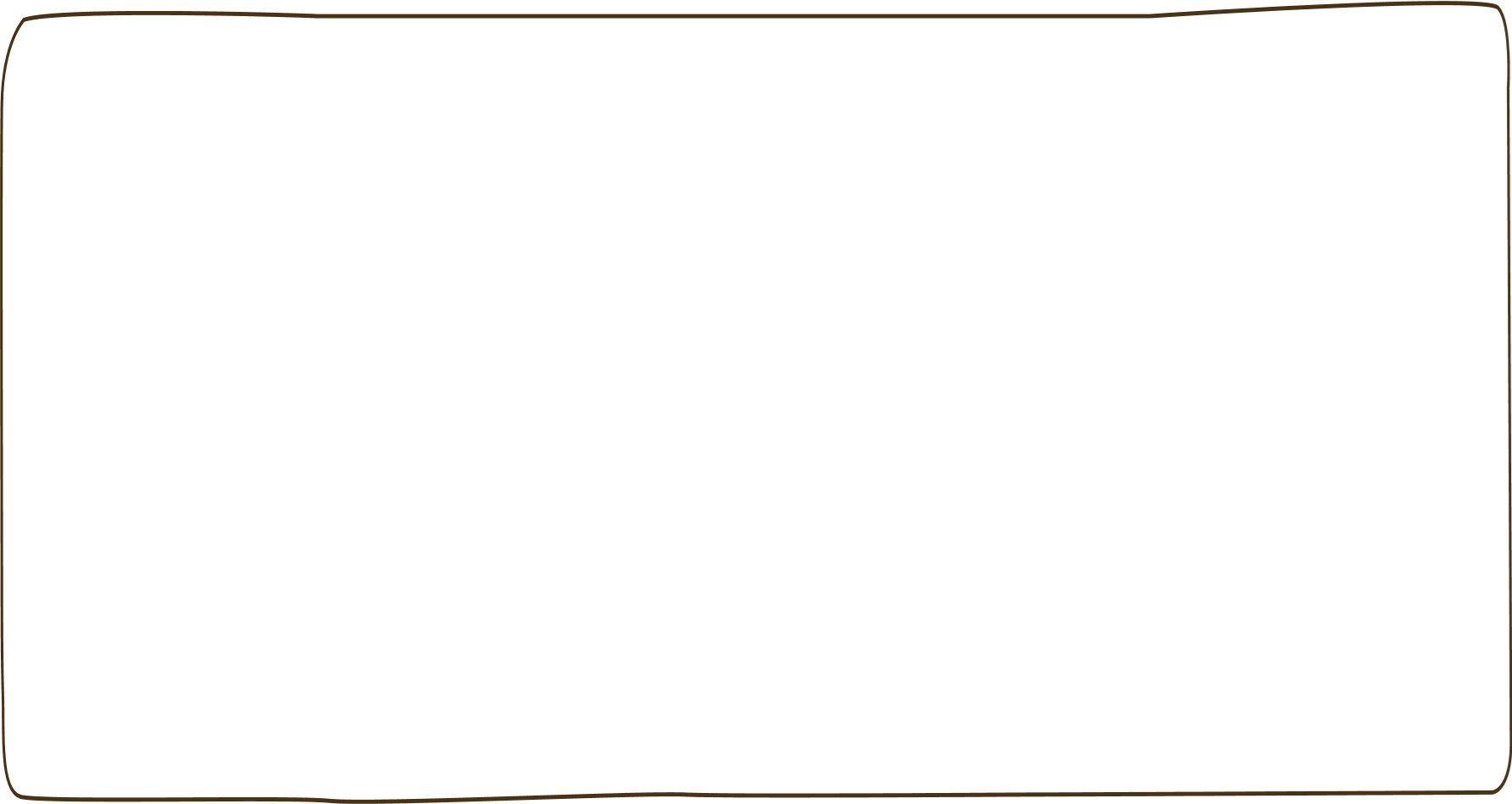 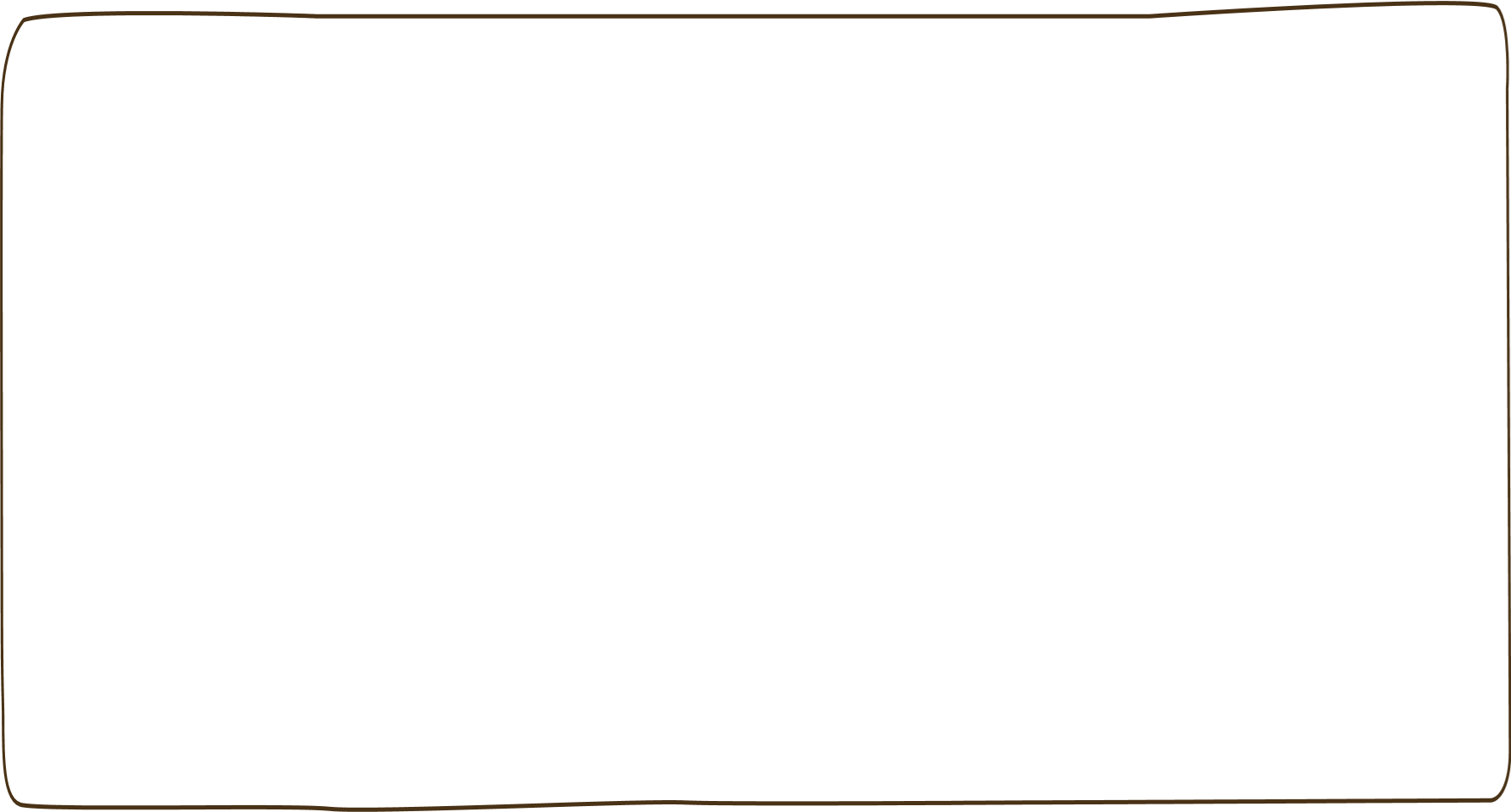 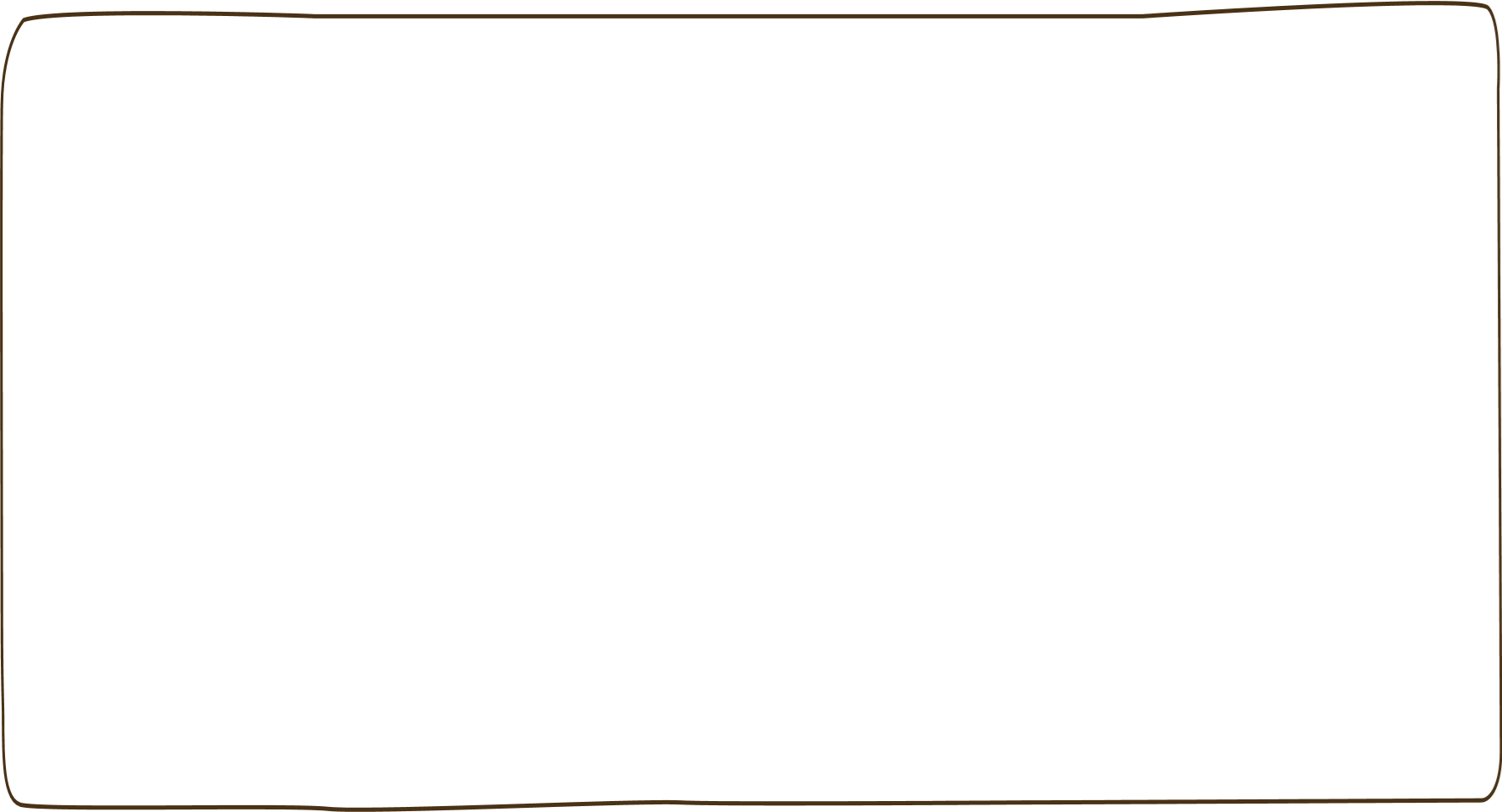 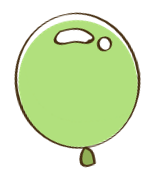 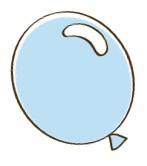 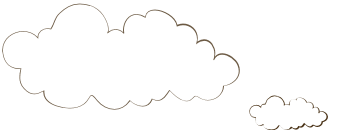 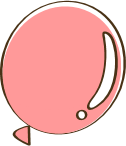 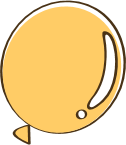 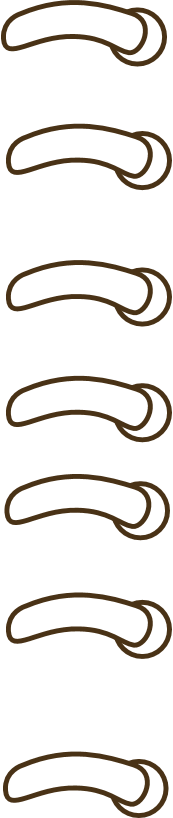 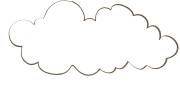 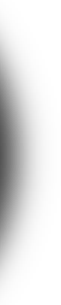 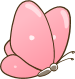 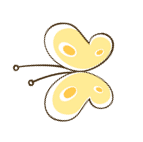 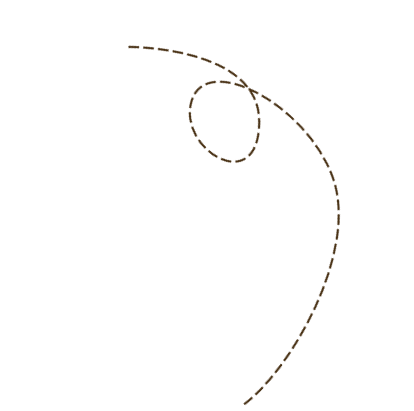 Khám phá
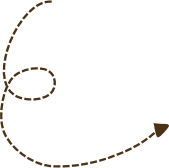 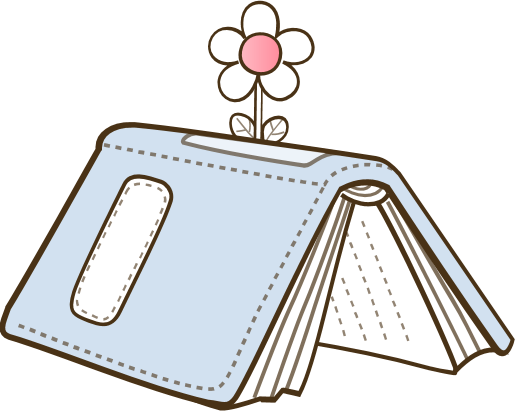 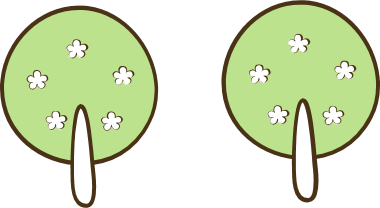 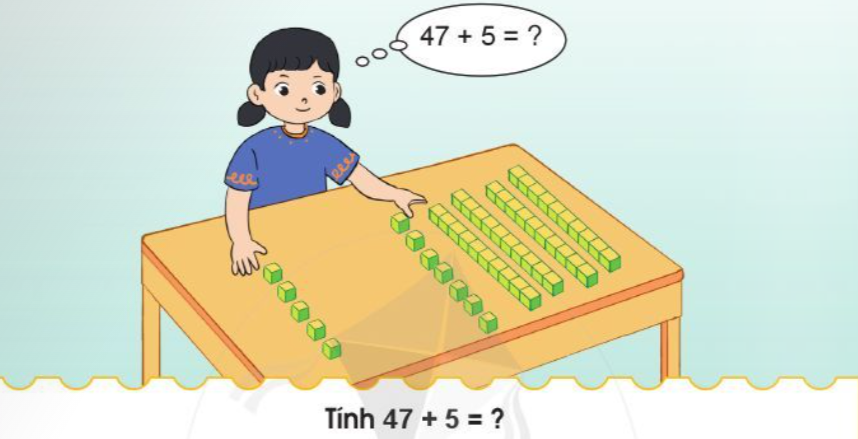 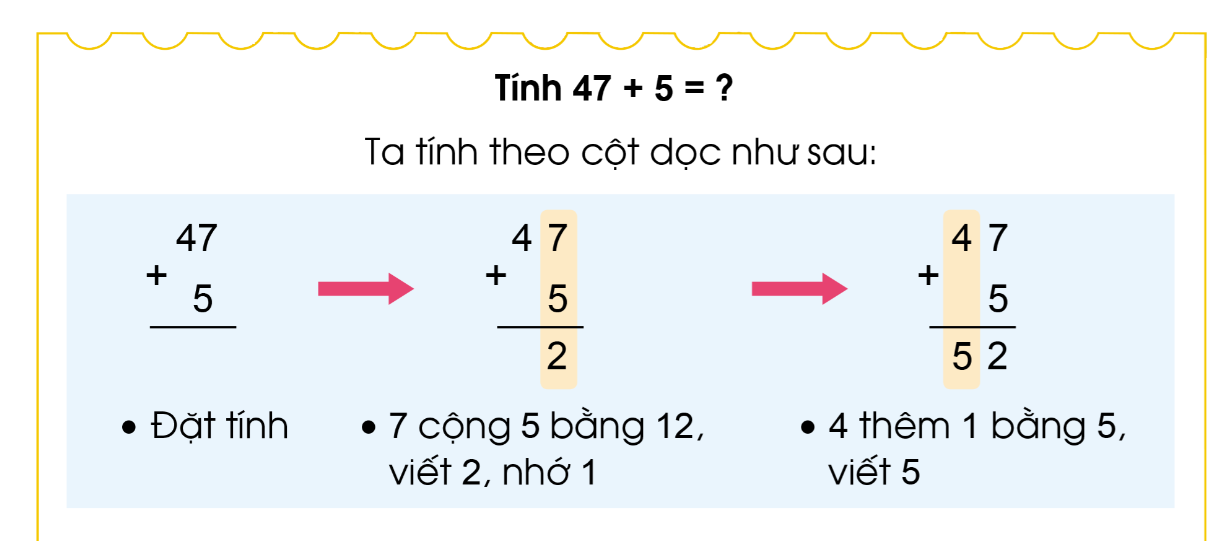 Vậy 47 + 5 = 52
Ghi nhớ
Đặt tính: Viết số hạng thứ hai bên dưới số hạng thứ nhất sao cho số đơn vị thẳng cột đơn vị.
Tính: Từ phải sang trái, nhớ 1 sang cột chục.
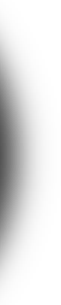 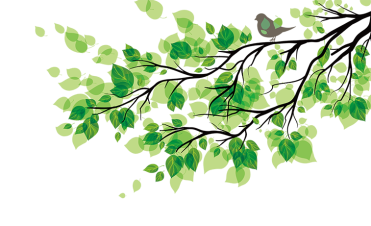 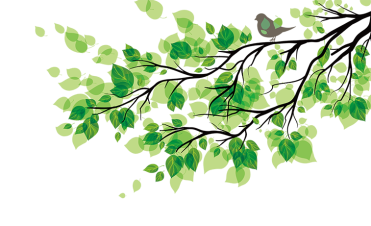 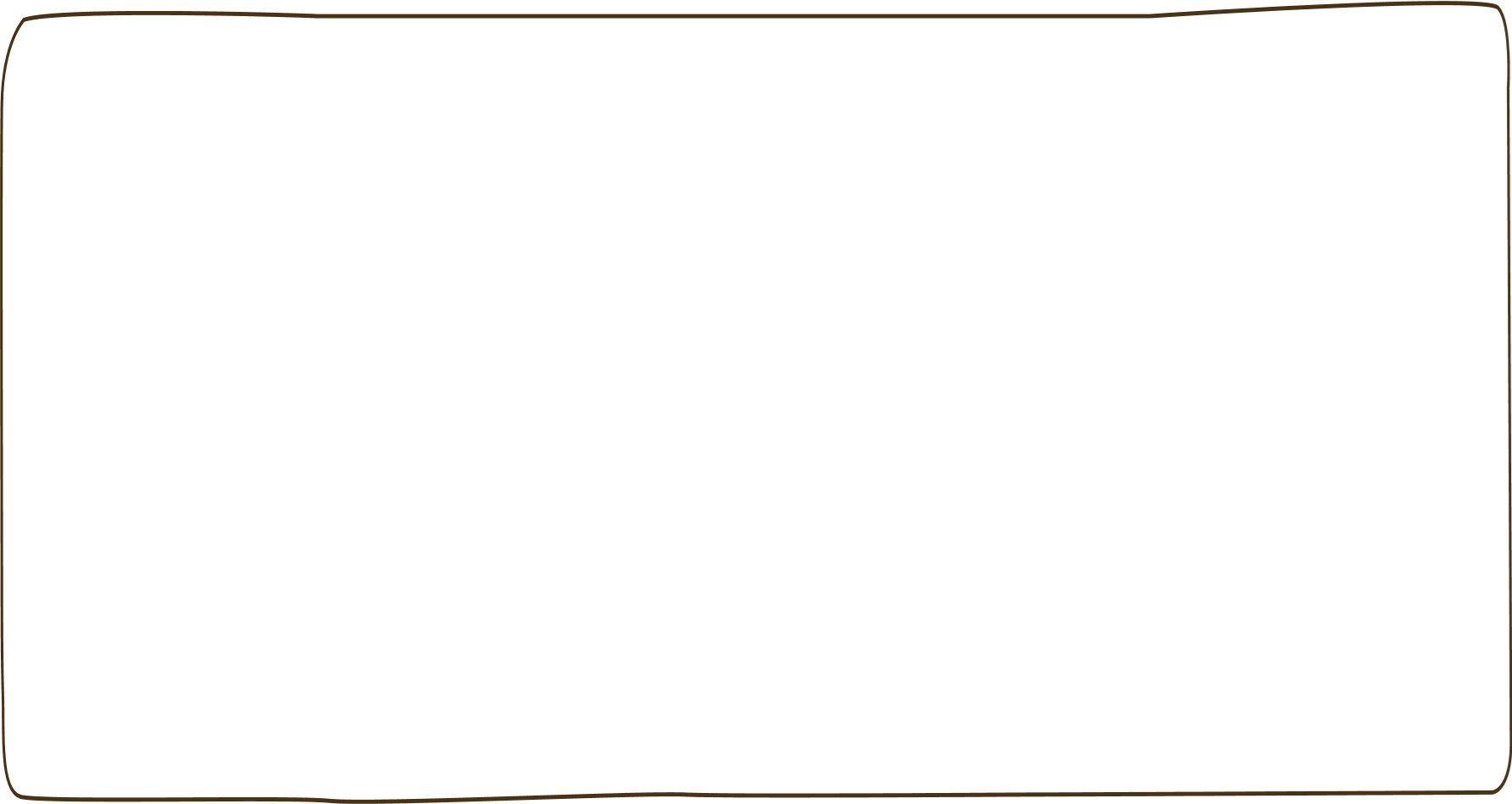 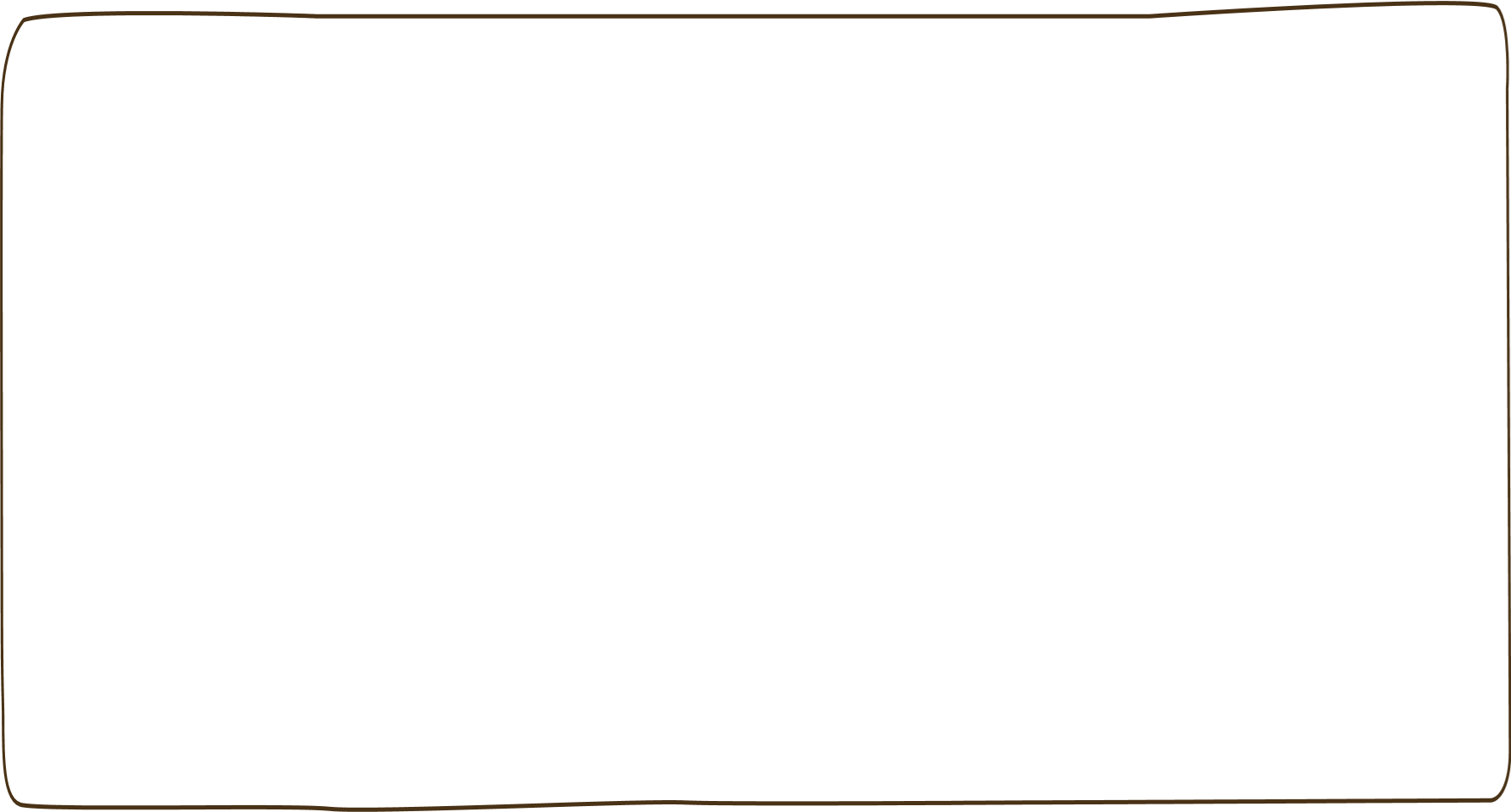 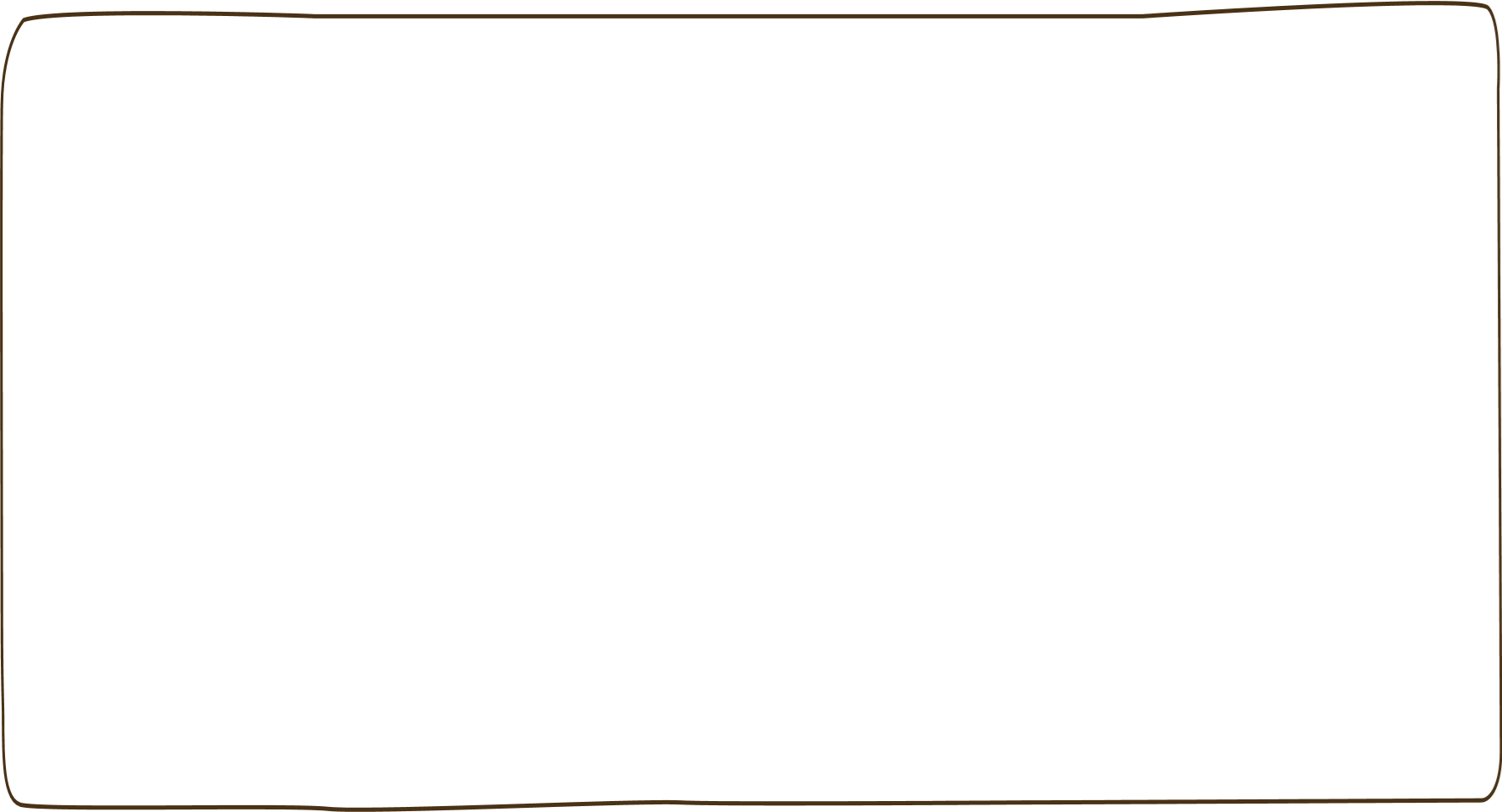 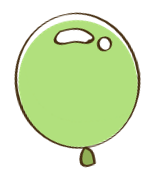 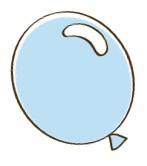 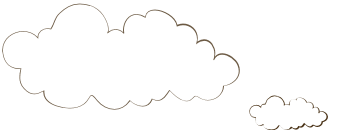 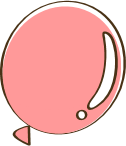 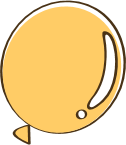 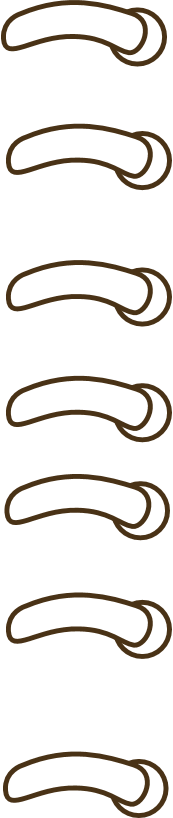 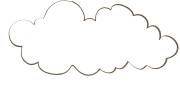 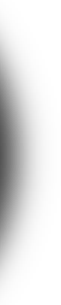 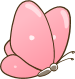 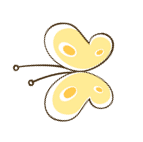 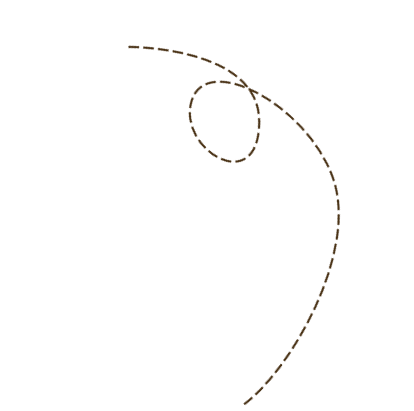 Thực hành
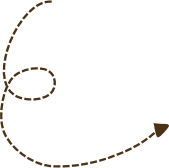 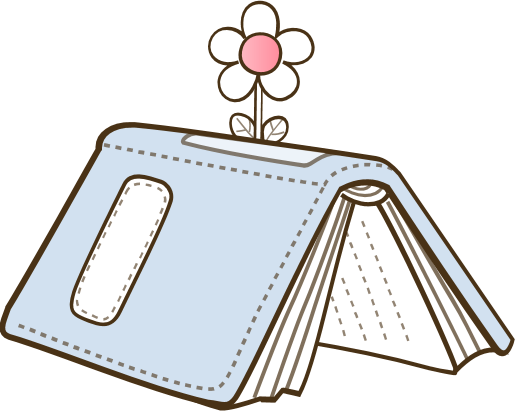 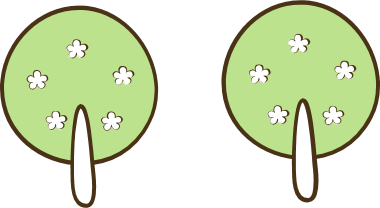 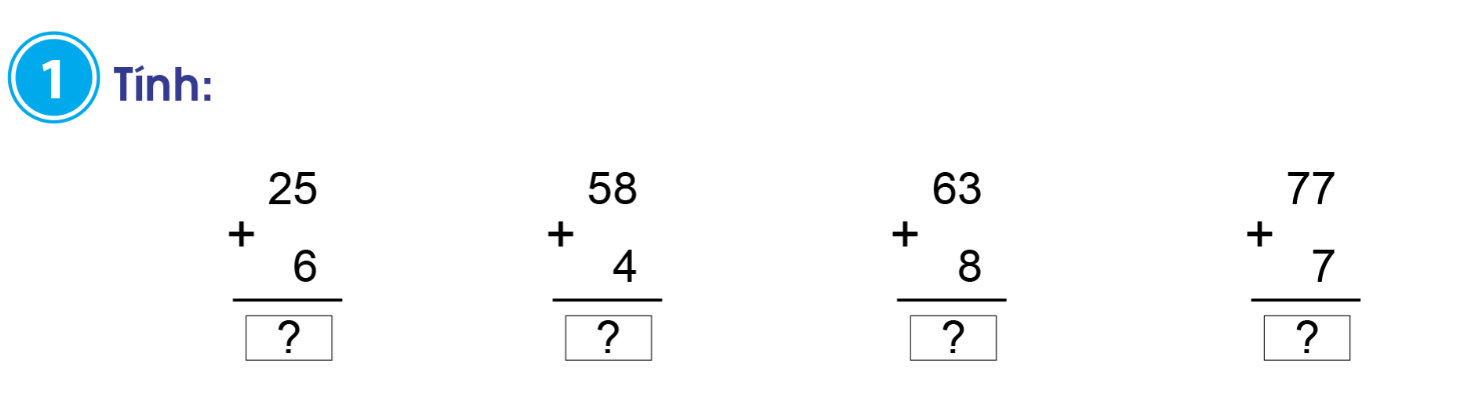 3
1
6
2
7
1
8
4
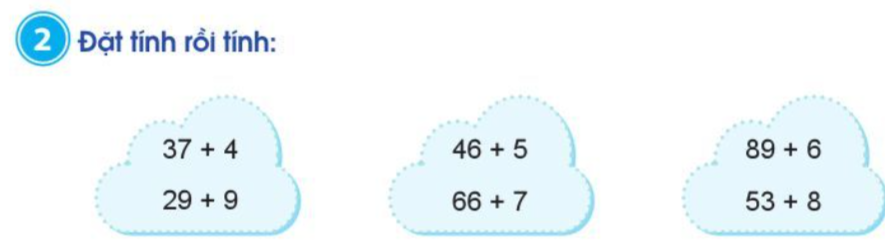 46
  5
－
37
  4
－
29
  9
－
66
  7
－
89
  6
－
53
  8
－
+
+
+
+
+
+
38
41
51
95
73
61
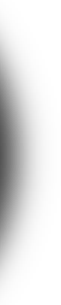 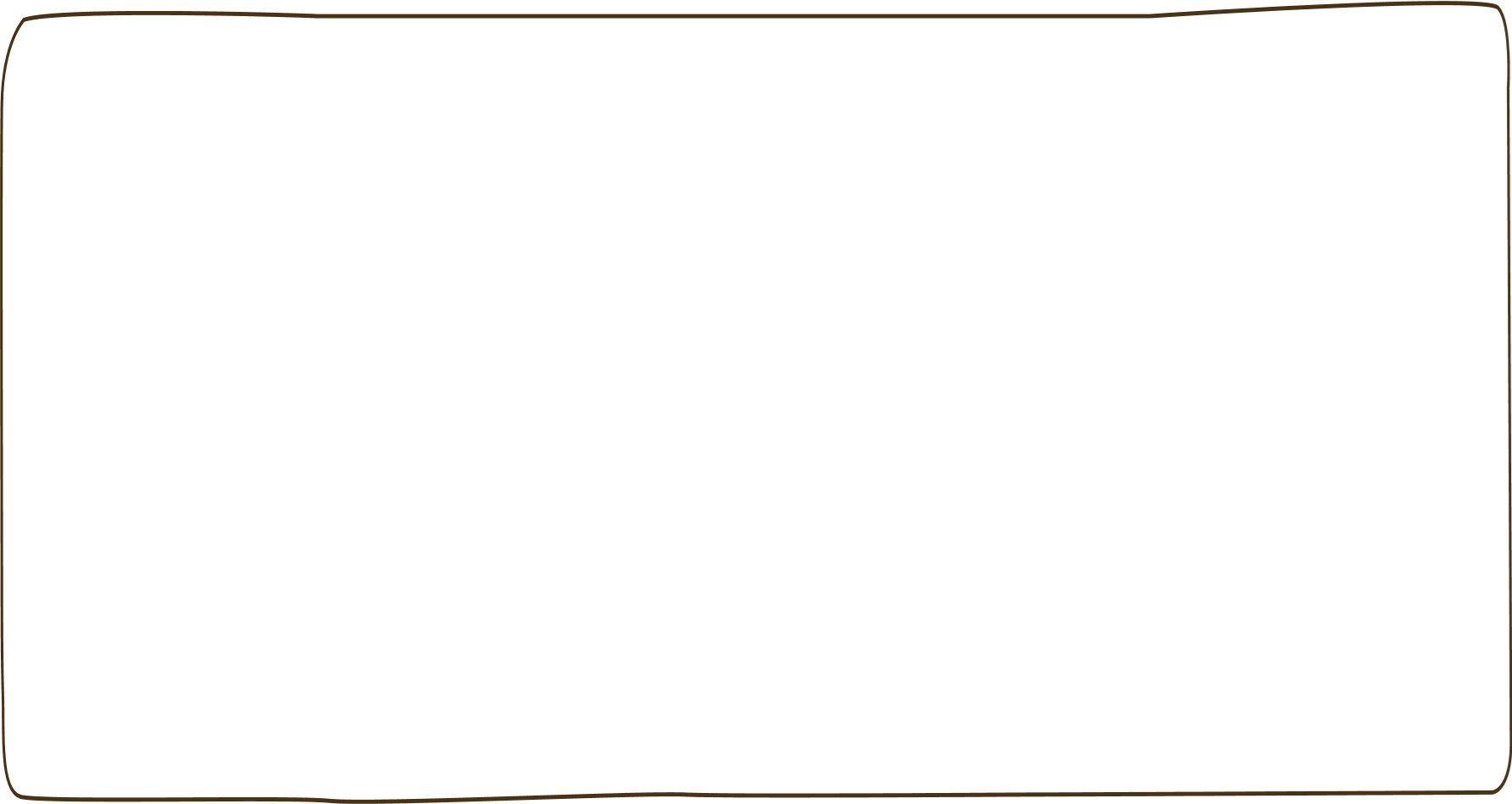 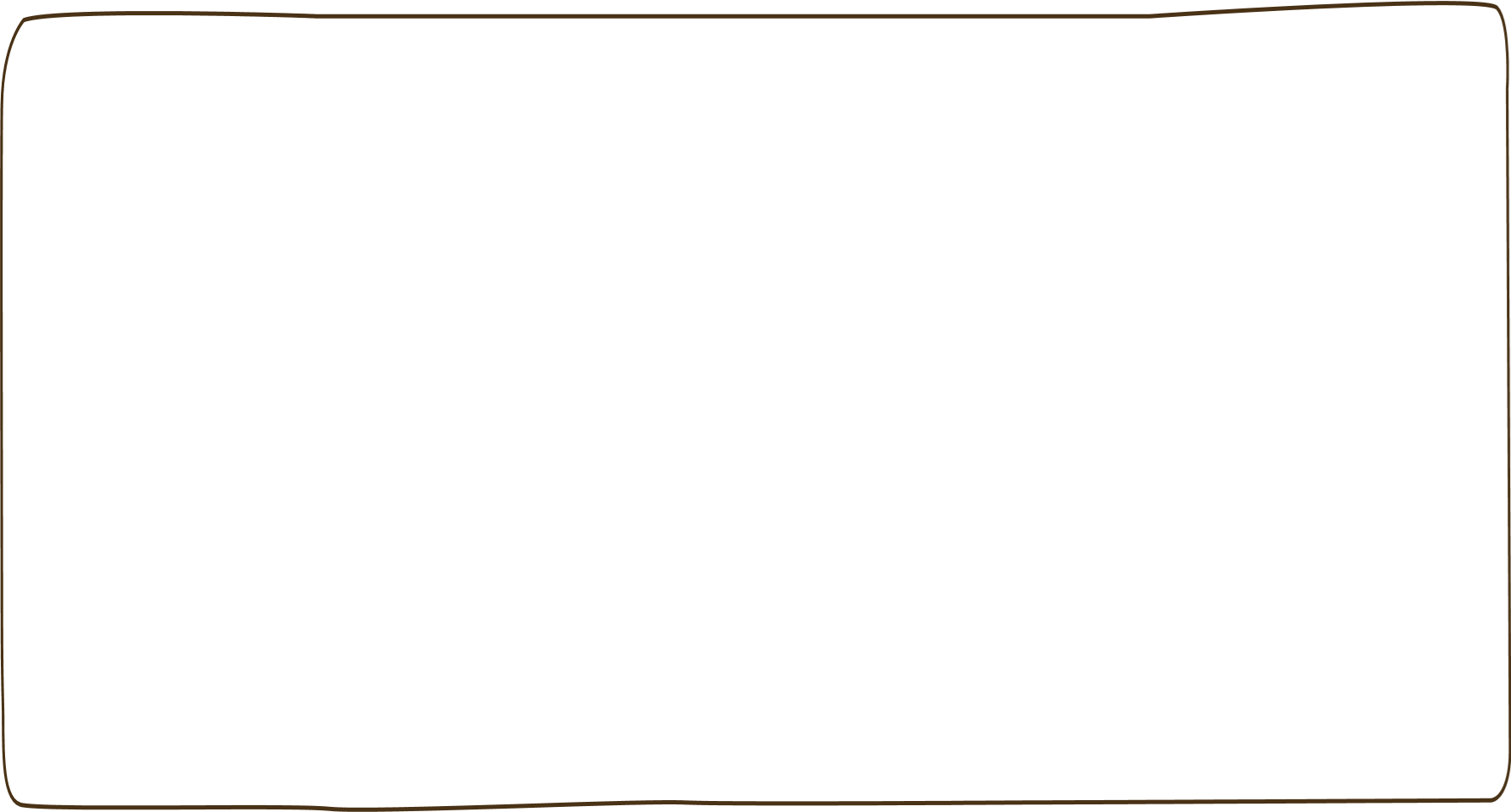 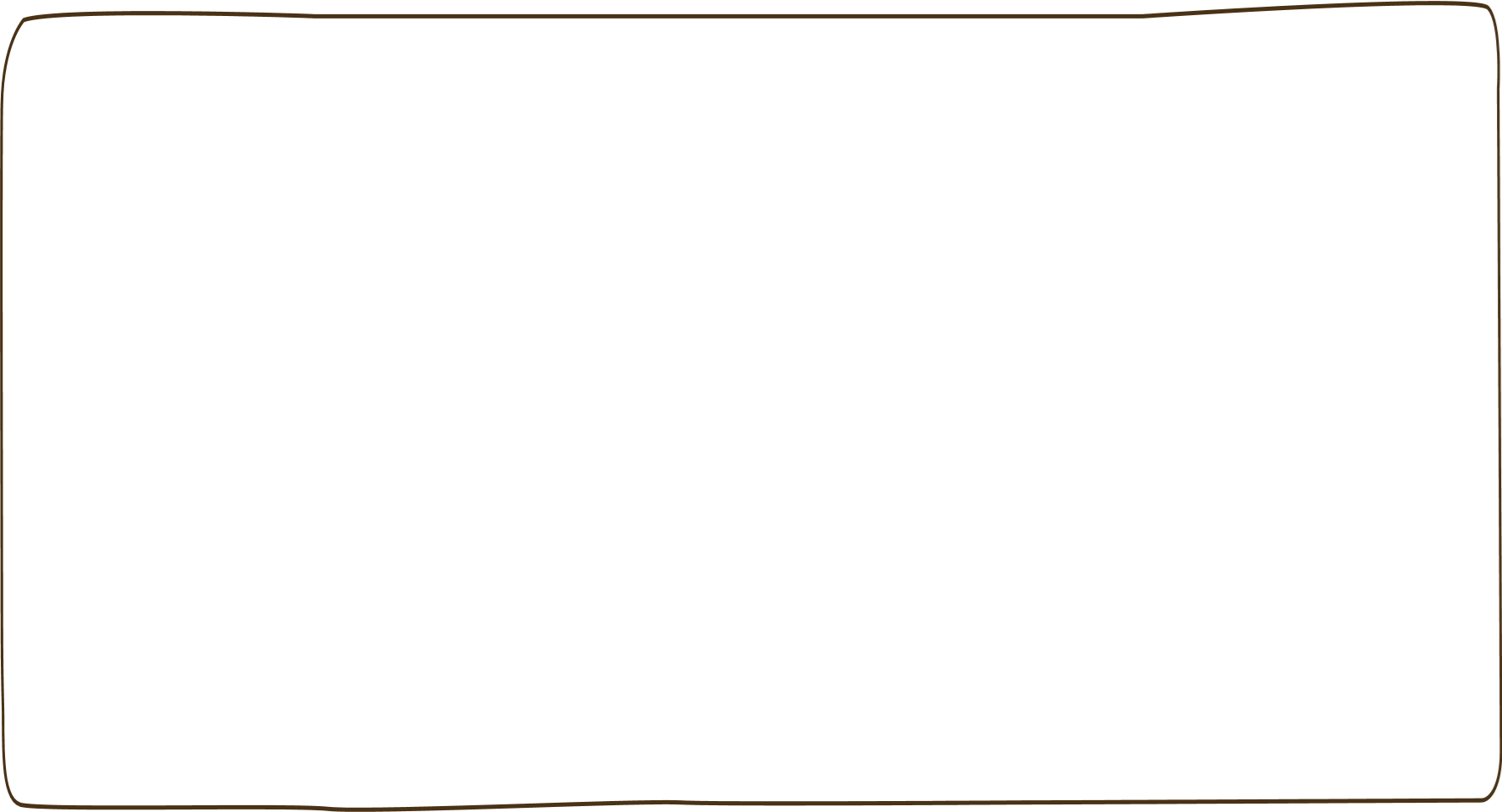 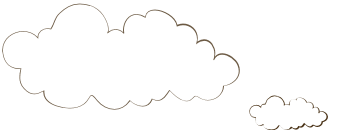 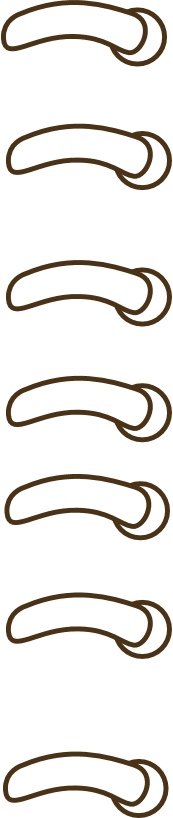 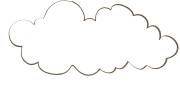 Dặn dò
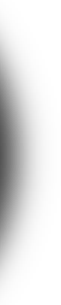 Nhớ cách đặt tính và thực hiện tính.
Hoàn thành bài 2 (SGK trang 61) vào vở ô li Toán.
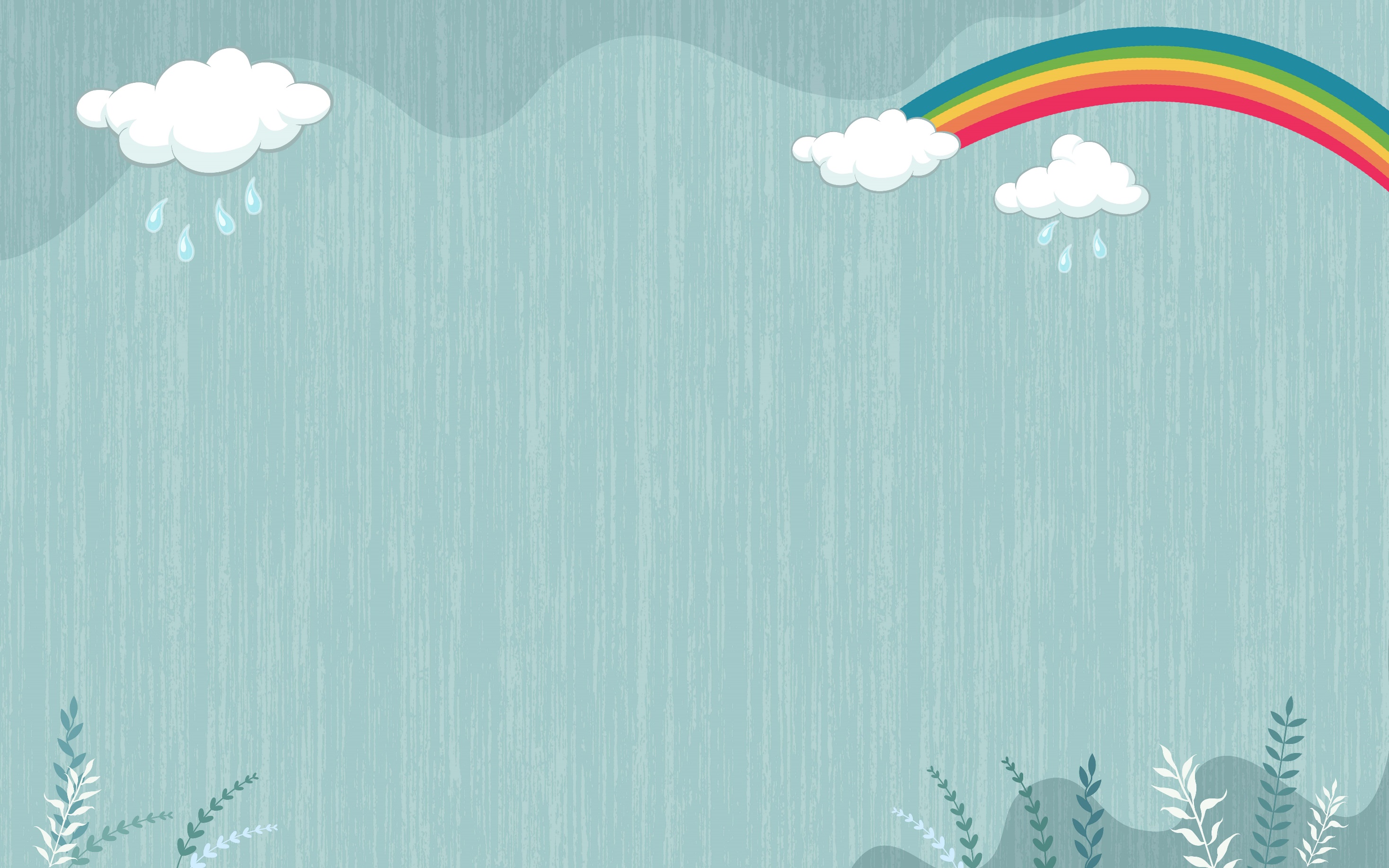 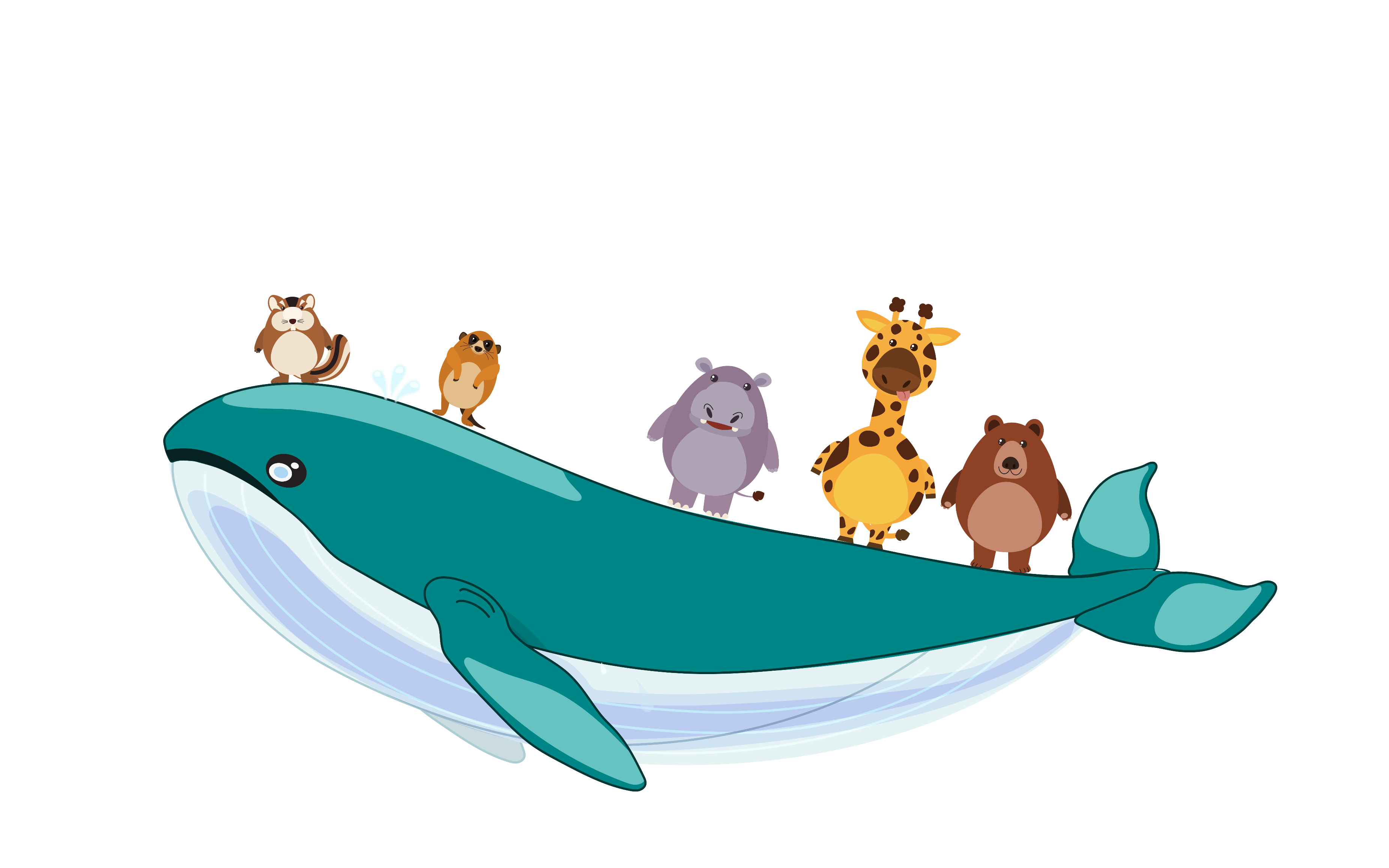 HẸN GẶP LẠI